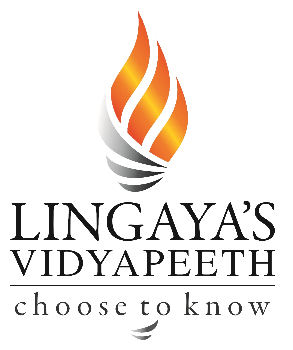 Agricultural Evolution
Ar. Manish kumar
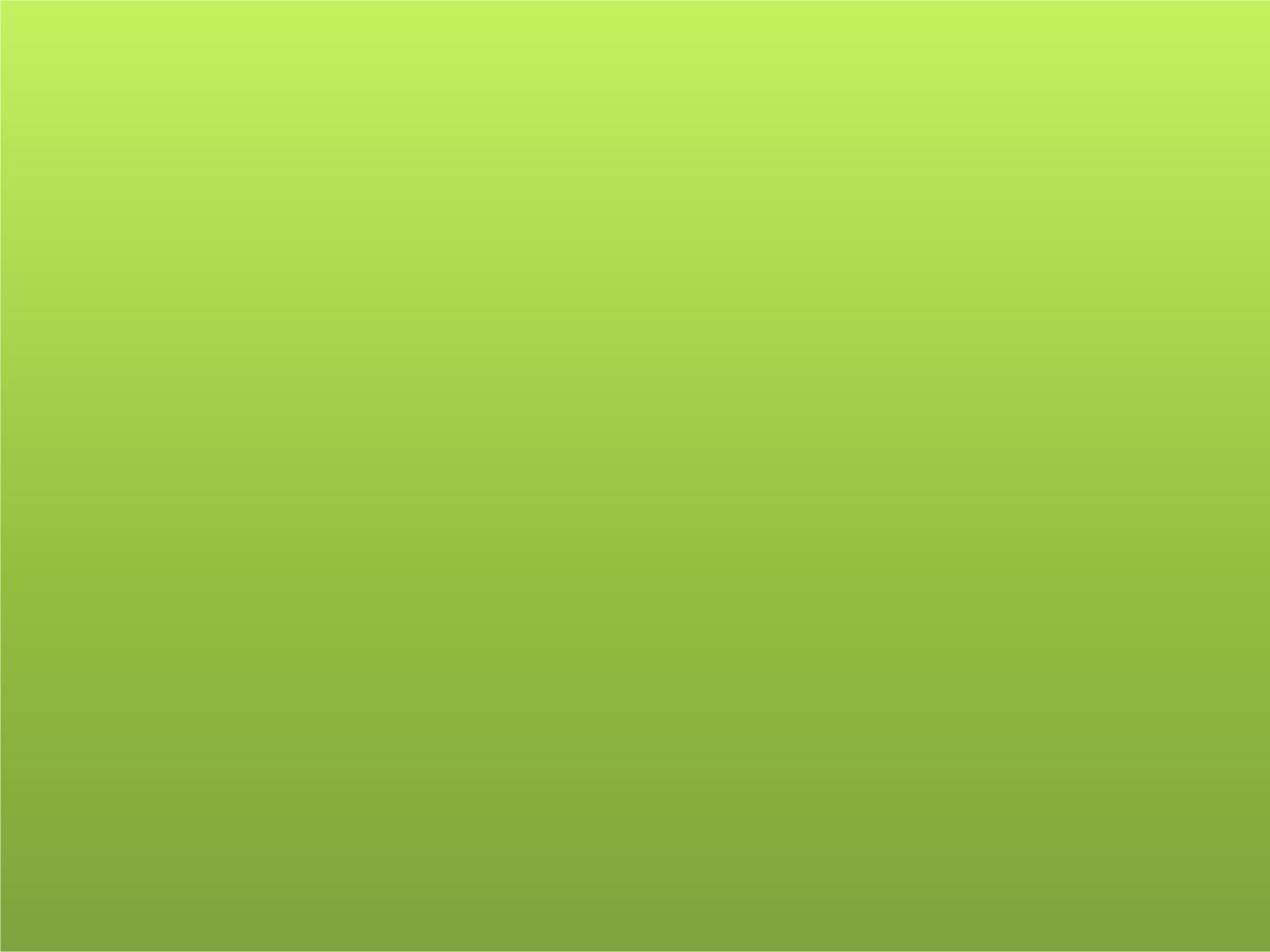 FIRST  PEOPLE  FIRST  FARMER
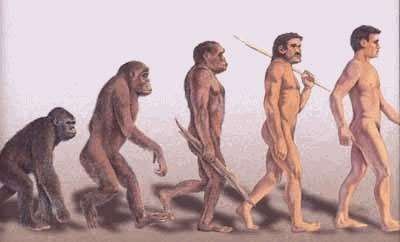 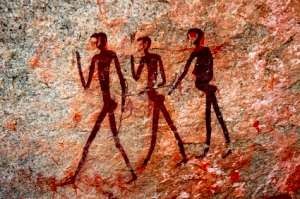 THE FIRST HUMAN
SOCIETIES
🞇 Paleolithic societies were small (20 to 50 people).
The available technology permitted only a very  low population density and ensured an extremely  slow rate of population growth.
🞇 Environmental disasters (volcano eruptions) didn't  help for the population to grow.
🞇 Paleolithic bands were nomadic, moving  frequently.
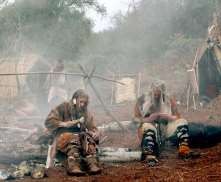 Paleolithic men and women
🞇 The male role as a hunter killing large animals.
🞇 Relationships between women and men usually
were far more equal than in later societies.
🞇 As the primary food gatherers women provided  the bulk of the family. Gathering plants,  vegetables 70% of the diet vs 30% meat animal  from men.
🞇 Equality between the sexes no one having the  upper hand.
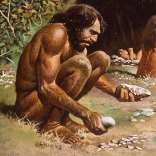 Economy and Environment
🞇 Gathering and hunting: main economy
🞇 Dangerous environment on the vagaries of nature.
🞇 Needed to little to survive; avarage 35 years.
🞇 Paleolithic people also acted to alter the natural  environment: fires to encourage groth of particular  plants.
🞇 Extinction of various animals followed fairly quicly  after the arrival of human beings.
Spiritual life
🞇 Art is thought to many interpretations, and the  experience of contemporary gathering and  hunting peoples may not reflect the distant past.
🞇 Rock art in caves. Rituals, burial sites =  ceremonial spaces.
🞇 Some historians suggest that Africa Paleolithic  societies were monotheistic. Others thought in the  believing of many spirits.
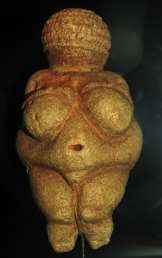 Breakthroughs to Agriculture
🞇 The term Neolithic (new stone age) Revolution or  Agricultural Revolution refers to the deliberate cultivation  of particular plants as well as the taming and breeding of  particular animals.
🞇 New way of life replaced the earlier practices of gathering  and hunting. It represented a revolutionary transformation  of human life across the planet.
🞇 Domestication; the taming, the changing f nature for the  benefits of humankind.
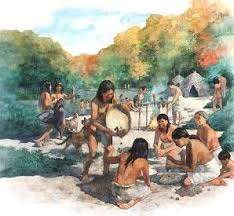 🞇 Dependence of both: animals to humans and viceversa.
🞇
Intensification: getting more for less, food and resources.
– growing populations.
Agricultural Revolution
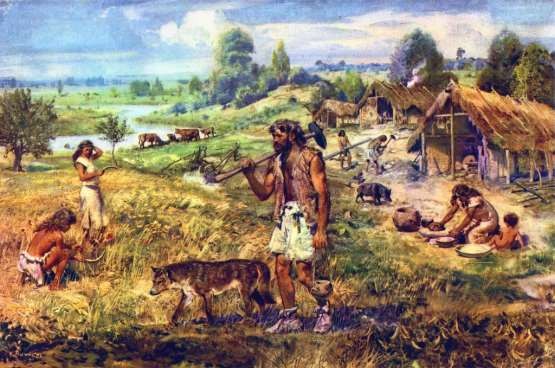 Breakthroughs to Agriculture
🞇 The term Neolithic (new stone age) Revolution or  Agricultural Revolution refers to the deliberate cultivation  of particular plants as well as the taming and breeding of  particular animals.
🞇 New way of life replaced the earlier practices of gathering  and hunting. It represented a revolutionary transformation  of human life across the planet.
🞇 Domestication; the taming, the changing f nature for the
benefits of humankind.
🞇 Dependence of both: animals to humans and viceversa.
🞇
Intensification: getting more for less, food and resources.
– growing populations.
Global Spread of Agriculture
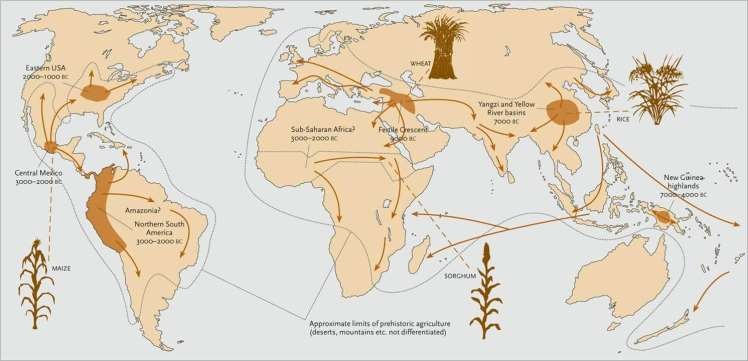 Fertile Crescent
🞇 Southwest Asia, present day Iraq, Syria,  Israel/Palestine, Jordan, and South Turkey.
🞇 Extraordinary variety of wild plants and  animals. – Was the site of many significant  processes in early World History, including the  1st breakthrough to agriculture and the  development of the first civilizations.
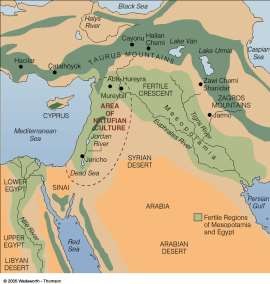 What different kinds of societies
emerged out of the Agricultural  Revolution
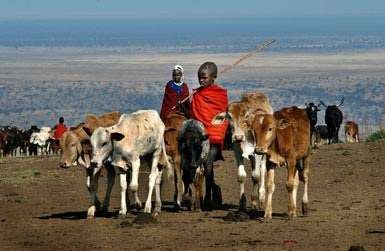 🞇 Pastoral societies

🞇 Agricultural Village societies

🞇 Chiefdoms
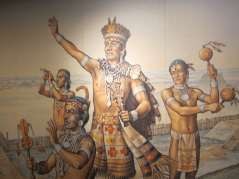 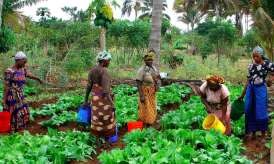